Reward systems
Employee benefits. Cafeteria system.
Employee benefits. Cafeteria system.
They are employee benefits, which the employer provides to the employees. They have monetary and non-monetary form. The employee benefits are used in the companies for several reasons.
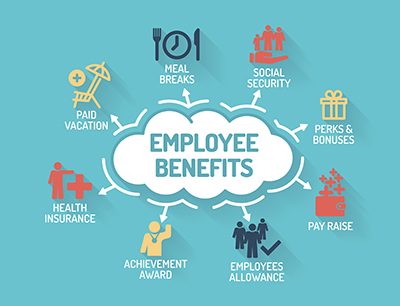 20.03.2020
2
Employee benefits. Cafeteria system.
The employee benefits are used to hold key employees in the company, to reduce, or prevent tiredness and stress from the working duties of the employee. The benefits should increase the motivation and satisfaction of the employee in the work environment. At the same time, the companies ensure their attractiveness to the employees in this way. The better the employee benefits offered, the higher the attractiveness of the company to current and future employees.
20.03.2020
3
Employee benefits. Cafeteria system.
Major objectives of the use of benefits in the company: 
-	Cost effectiveness (the company often does not pay social and health Insurance)
-	Strengthen the relationship of the employee to the organisation
-	Flexibility to the needs and preferences of the employees
-	Competitiveness as compared with other companies
20.03.2020
4
Employee benefits. Cafeteria system.
Categorisation of benefits
-	Individual - focused on concrete people 
-	Group - provided to larger groups or all employees
20.03.2020
5
Employee benefits. Cafeteria system.
Categorisation of benefits:
1.	General benefits. - available to all employees; they are often regulated by the collective agreement (meal vouchers)
2.	Status benefits - are intended for employees according to their position in the company (mobile phone, car…)
3.	Selective benefits (cafeteria system)
20.03.2020
6
Employee benefits. Cafeteria system.
Mode of implementation of the system of benefits
The benefits can be implemented in two ways. 

The first is a uniform programme for all employees. This method is characterised by the fact that all the employees may draw all benefits, which the given company offers and they themselves decide on whether they want to draw them or not.
 The second method is the differentiated approach, i.e. system of employee benefit “packages with varying content” for each employee or groups of employees with prohibition of discrimination.
20.03.2020
7
Employee benefits. Cafeteria system.
General classification of benefits:
-	Social (loans, medicines)
-	Work-related (meals, education,..)
-	Related to the position in the organisation - position benefits (car)
-	Benefits that improve the quality of leisure-time (tickets, season tickets)
20.03.2020
8
Employee benefits. Cafeteria system.
Trends:
 focus on the development of employees (attachments, training),
 focus on healthy lifestyle (vaccination against Influenza),
 focus on strengthening of the assurance and safety of employees,
 compensation for working deployment (best employees),
 strengthening of teamwork (better communication and mutual acquaintance),
 benefit selection freedom
20.03.2020
9
Employee benefits. Cafeteria system.
Mode of implementation
The benefit systems are implemented in two major ways.  The first alternative entails the company’s creation of its own benefits system. This may be afflicted by little experience in the creation of such a system, but the costs are lower.  The second alternative is to order the benefits systems from a specialised company with greater experience, but at higher cost.
20.03.2020
10
Employee benefits. Cafeteria system.
Cafeteria system
The employee benefits may be allocated generally or optionally. An optional system is termed the cafeteria system, and if the employer opts for this type of remuneration, it means that the employees can choose benefits according to what they personally need and consider suitable. The cafeteria system may be either partial or fully optional. The partial system means that the employee benefits are generally provided while part of them are optionally provided. On the contrary, the fully optional system is characterised by the fact that the employees can freely choose their own benefits from the offered corporate package.
20.03.2020
11
Employee benefits. Cafeteria system.
The cafeteria system also has its disadvantage, which is its administrative demandingness during creation and maintenance of the system. For this reason, the companies entrust the administratively demanding creation and subsequent maintenance of the system partially or wholly to a specialised company.
The cafeteria principle is that an employee accumulates bonus points or money in a virtual account, which can be exchanged for the offered benefits. Every offered benefit has a certain value in the offered system.  This system is lucid, has precisely defined conditions that guarantee a broad selection of benefits.
20.03.2020
12
Employee benefits. Cafeteria system.
Advantages and disadvantages of the cafeteria system
Given that companies employ workers of different ages, with different social status and, most importantly, with different preferences, it is virtually impossible to find a single package of benefits that equally addresses all employees. That is why the cafeteria system is often used in medium and large companies that employ different types of workers. In this system, everyone can choose the benefits that are best suited for him and repeat this choice on a regular basis or even change the choice at any time. The biggest advantage of the cafeteria system is its flexibility and involvement of workers in the creation of the reward system.
20.03.2020
13
Employee benefits. Cafeteria system.
Another advantage of this system is the variety of advantages offered. Menus typically show the benefits of different types to reach all employees. Usual contributions are savings, meals, educational courses, discounts to shops or restaurants, buying tickets for various cultural or sports events, experience vouchers, etc. The company also gains an overview of which benefits are most in demand and vice versa, which is of minimal interest. It receives information on which benefits can be canceled and not wasted, because no one is interested in them.
20.03.2020
14
Employee benefits. Cafeteria system.
The main disadvantage of the cafeteria benefits system is its high administrative complexity and high start-up costs. However, this problem can easily be solved by outsourcing. Dozens of companies operate on the market today, offering sophisticated benefit systems and also offering a choice of different benefit packages. These companies are able to procure the implementation and operation of the system at significantly lower costs and often also in better quality.
20.03.2020
15
Employee benefits. Cafeteria system.
Cafeteria types:

With a fixed number of points - all employees have the same number of points

-    With a variable number of points depending on the employee’s assessment, employee's benefit to the company or duration of employment in the company
20.03.2020
16
Employee benefits. Cafeteria system.
3 system variants:
1.	Buffet system - the employee can choose from the set of all offered benefits up to his employee account limit
2.	Core system - a fixed core for all employees and the remaining benefits are in the offer
3.	Block system - benefits and employees are divided into various blocks according to the structure of the needs of various groups of employees
20.03.2020
17
Employee benefits. Cafeteria system.
The advantage of the cafeteria is flexibility 
-	Flexibility - continuous update of needs
-	Transparency, informativeness - the rules are clearly defined
-	Competitive advantage
-	Freedom of choice and motivation
-	Quantity discount effect
20.03.2020
18
Employee benefits. Cafeteria system.
Factual categorisation of benefits:

-	Financial services (additional pension insurance)
-	Healthcare (vitamin packages, massages)
-	Development, education and training (courses)
-	Leisure-time (tickets, wellness, cinema)
-	Professional facilities (mobile phone)
-	Social mix (leave, children’s camp allowance)
20.03.2020
19
Employee benefits. Cafeteria system.
System implementation is done in the following stages:

1.	Analysis of customer satisfaction with the benefits
2.	Configuration and application of the system itself (definition of specific benefits)
3.	Feedback mainly through questionnaires, telephone surveys or focus groups.
20.03.2020
20
Employee benefits. Cafeteria system.
BONUS SACRIFICE

It is a system in which the employee can make their own decision on whether to leave the benefit points in the cafeteria or transfer them to his wage in money form - and of course duly pay tax on the money.
20.03.2020
21
Thank you for your attention
Have a nice day